Музыкальный руководитель муниципального дошкольного образовательного учреждения детский сад № 115 г. Сочи
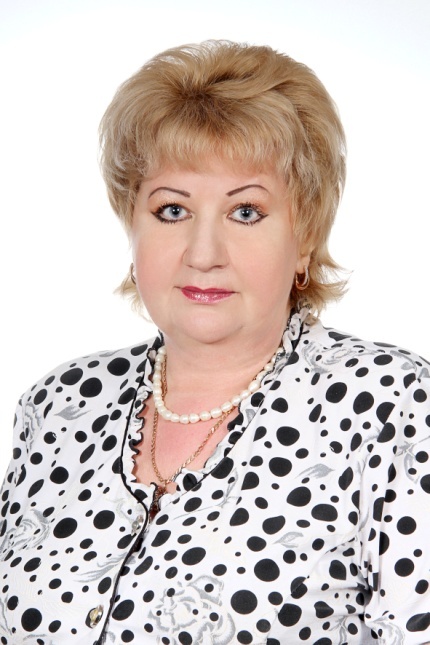 Музыка- единственный всемирный язык.., его не надо переводить.., на нем душа говорит с душою…
Бертольд  Ауэрбах
Сведения об образовании
Образование - среднее специальное,  
   Лениногорское педагогическое училище, 
   1981 г.
  Специальность –
   «Музыкальное воспитание»
  Квалификация – учитель пения,
  музыкальный  воспитатель
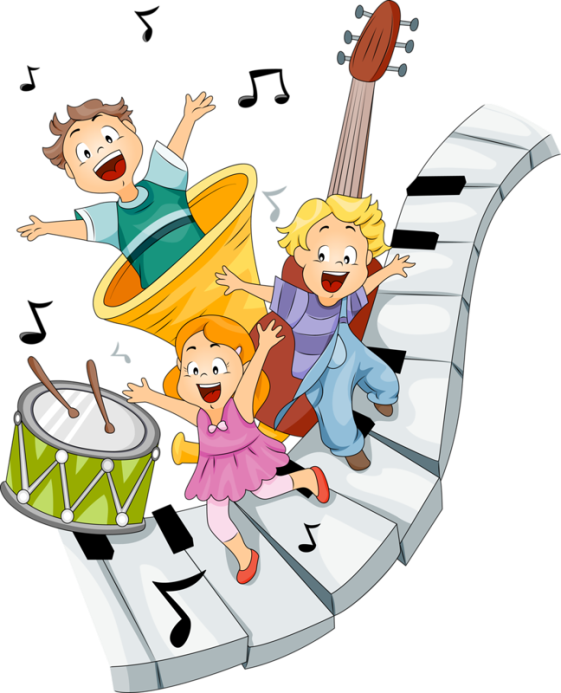 Стаж    работы

Педагогический стаж- 34 года


 Принята на работу В МДОУ № 115 
в 1999г.   в должности 
«музыкальный руководитель»


Стаж работы в МДОУ № 115- 16 лет
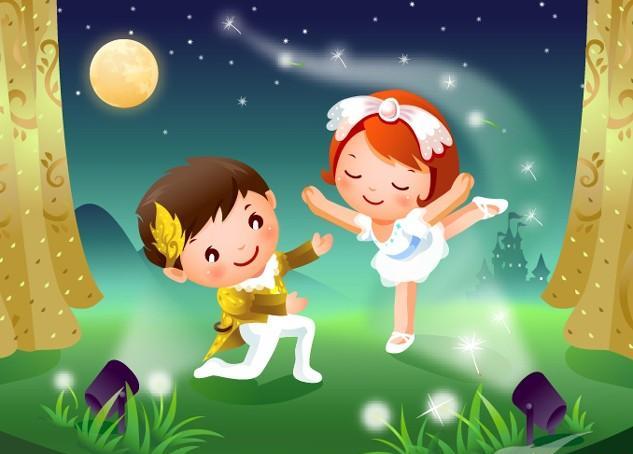 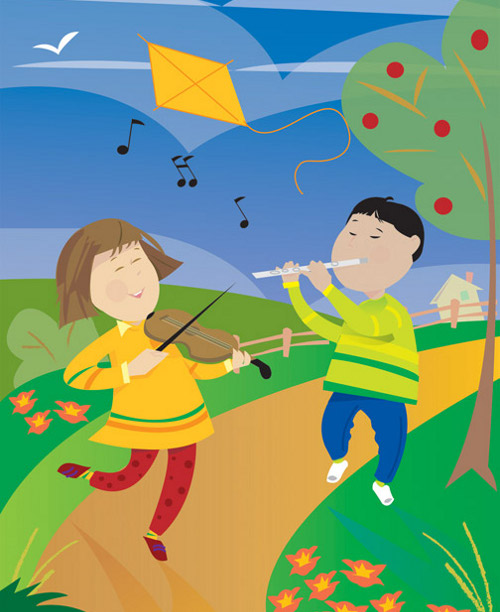 Курсы повышения квалификации
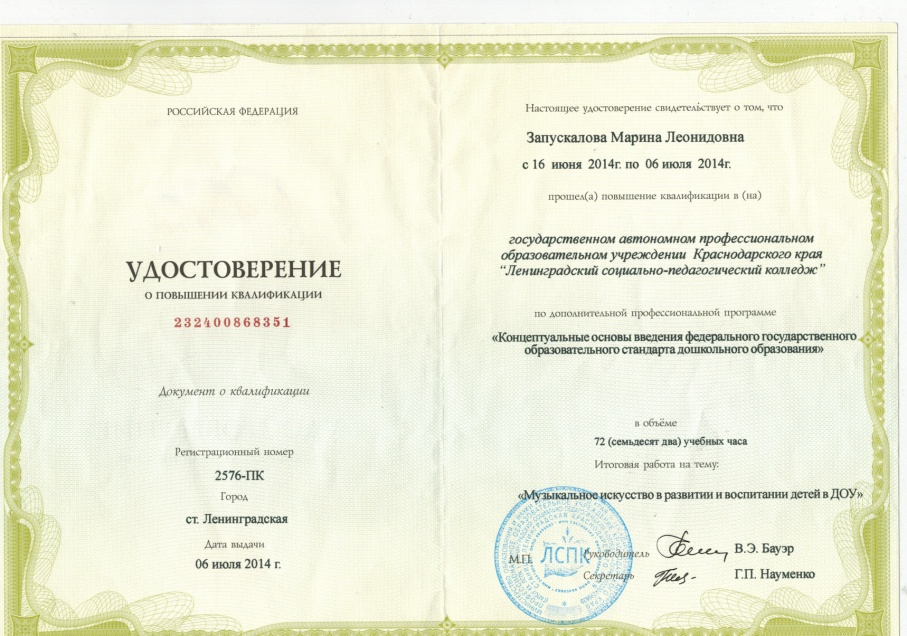 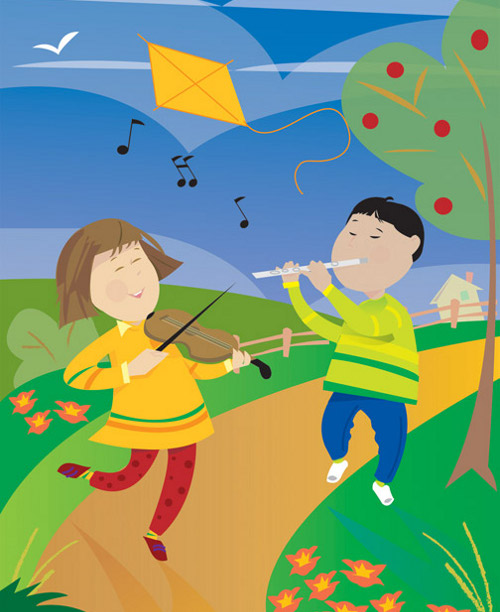 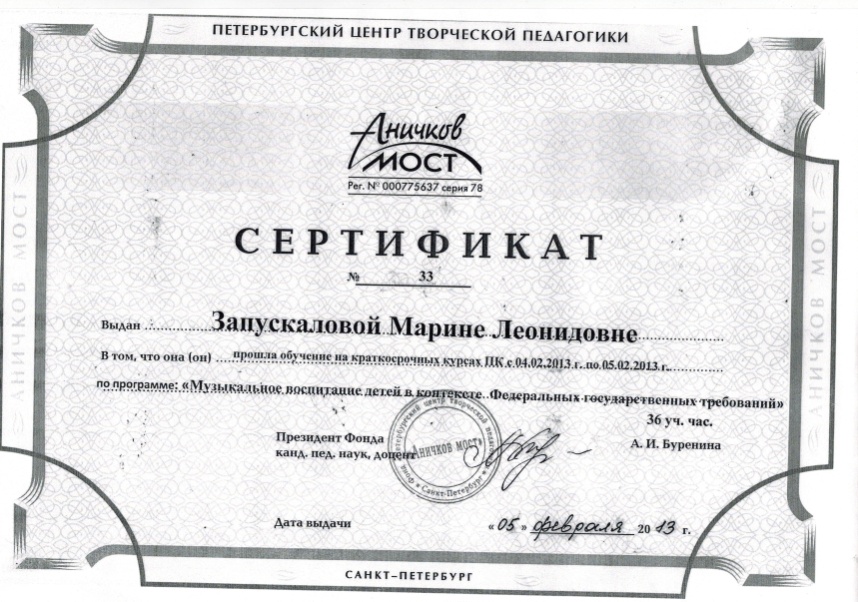 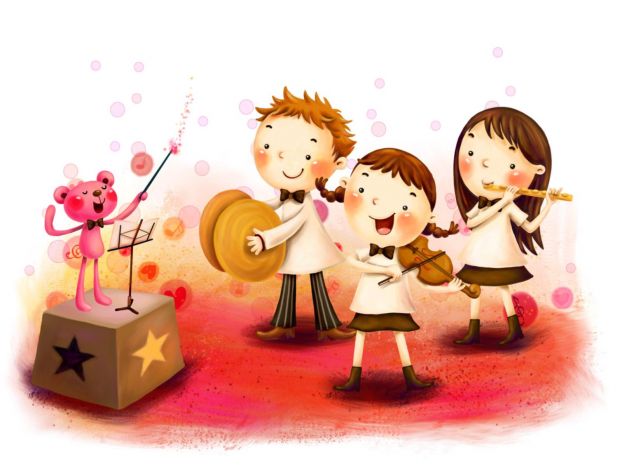 Награды
Участие в конкурсах
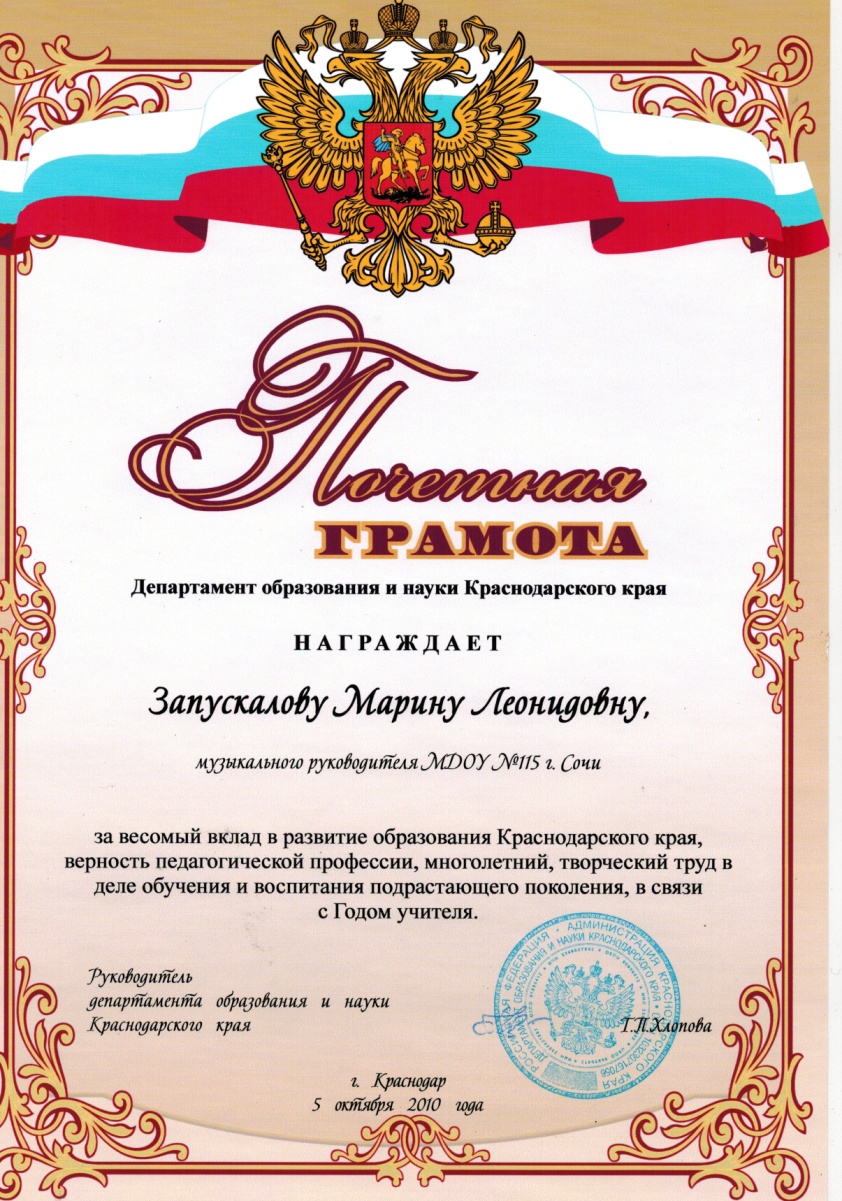 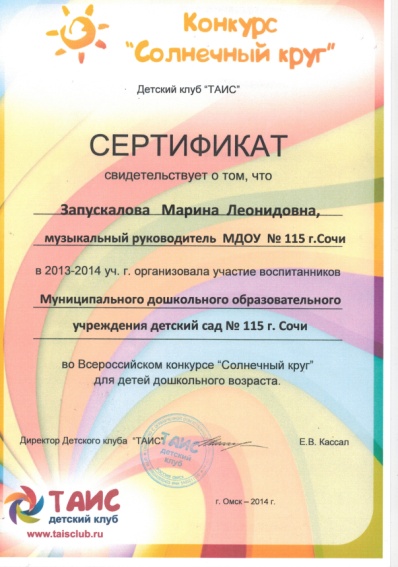 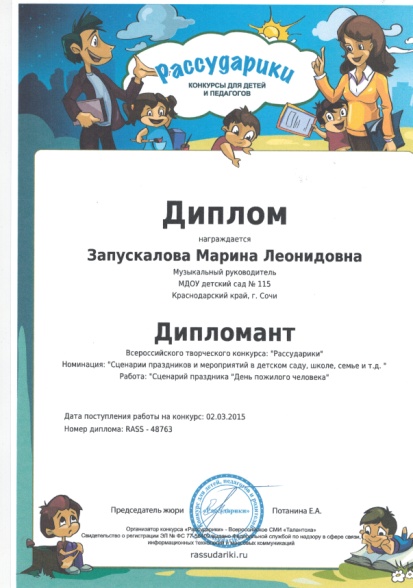 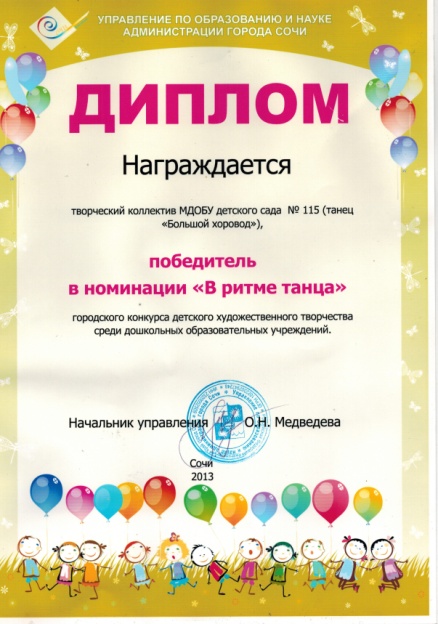